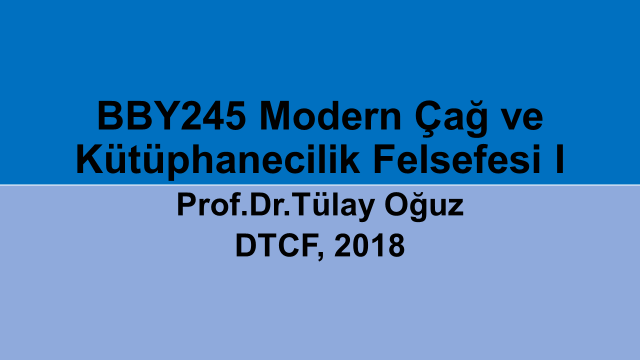 Aydınlanma
Aydınlanma (veya akıl çağı) entelektüellerin Avrupa’da 17.yy’ın sonlarında başlattığı, geleneklerden ziyade akla ve bireyciliğe vurgu yapan kültürel bir harekettir
Amacı aklı kullanarak geleneklere ve kadere dayanan geleneğin üstesinden gelerek ve bilimsel yöntem yoluyla bilgiyi ilerleterek toplumsal reform yapmaktır.
Aydınlanma insan düşüncesindeki devrimdir
Bu yeni düşünüş biçimine göre akılcı düşünce açıkça ifade edilen ilkelerle başlar, sonuca varmak için mantığı doğru kullanır, sonuçları kanıtlara karşı test eder ve sonrasında kanıtlar ışığında ilkeleri gözden geçirir
Aydınlanma, Immanuel Kant'ın 1784’te "Answering the Question: What is Enlightenment?"  /”Aydınlanma nedir sorusunu yanıtlama”  başlıklı denemesinde kullandığı Almanca terimdir
Kant için Aydınlanma insanlığın geldiği en son çağdır; insan bilincinin olgunlaşmamış cahil bir durumdan özgürleşmesidir
Bertrand Russell’ın iddiasına göre Aydınlanma, Protestanların Katolik kilisesine karşı reaksiyonu olan reformun sonucudur
Aydınlanmanın bilimsel devrimle tetiklenen, aklı temel alarak geleneksel düşüncelere ve düşünme tarzına meydan okuyan bir ilerleme süreci değil de “politik bir hedef” arayışı sırasında icad edildiğini söyleyenler de vardır
17.yy’dan itibaren Aydınlanma düşüncesinin iki farklı çizgide şekillendiği görülür
Aydınlanmanın sonuçlarının uygarlığı barbarlığa ve faşizme dönüştürdüğünü söyleyenler vardır. Onlara göre Aydınlanma kendi karşıtların yaratmıştır;  çünkü Aydınlanmanın düşünme biçimi sorunludur
Jürgen Habermas gibi Aydınlanmanın bir çürüme süreci olduğu görüşüne katılmayanlar da vardır. Habermas Aydınlanmanın iletişimsel eylemler sürecinde, tamamlanmamış bir modernite projesi olduğunu ileri sürer.
Aydınlanmayı bilimsel devrimle ilişkilendirenler, bilimsel keşiflerin birçok geleneksel kavramı sarstığını, doğa ve insanın doğadaki yeri hakkında yeni perspektifler sunduğunu ileri sürerler ve Aydınlanmanın
1800’lerden sonra akla vurgu yapmaktan ayrılarak romantizme yöneldiğini ve duygulara vurgu yapmaya başladığını ileri sürerek bunu, karşıt bir hareket olarak değerlendirirler
Romantikler Aydınlanmacıların indirgemeci olduğunu ve şimdiye kadar hayal, gizem ve duyguyu gözardı ettiklerini iddia ederek bir karşı hareket başlatmışlardır
Aydınlanmanın kültürel yorumlamasının temel unsurlarından biri Avrupa'da kamusal alanın yükselişidir
Orta Sınıf Kamusal Alanı(bourgeois public sphere)
17.yy sonu ve 18.yy’da ortaya atılan orta sınıf kamusal alanı/kamuoyu düşüncesinde amaç, kamusal meselelerin akılcı, eleştirel ve gerçekten açık biçimde tartışılabilmesidir. Bu doğrultuda açık ve ulaşılabilir kamu alanları, tartışma platformaları ve sosyalleşme alanları yaratılmaya çalışılmıştır. 
Habermas’a göre modern ulus devlet, kamu gücünü devletten bağımsız, farklı seslerin biraraya getirildiği özel bir toplumsal alan oluşturarak-kamusal alana izin vererek-  sağlamlaştırmıştır.
Habermas’a göre kapitalizm de toplumun özerkliğini ve farkındalığını ve enformasyon alış verişine olan gereksinimi artırmıştır
Dorinda Outram kamusal alanın yükselişinin endüstri devriminin yarattığı ekonomik ve toplumsal değişimle bağlantılı olduğunu söyler. Ona göre ekonomide durağanlığın yerini ekonomik büyüme almıştır
kentleşme ve nüfus artışı olmuştur; üretim tekniklerindeki gelişme ile tüketiciye sunulan ürünler çeşitlenmiş, fiyatları ucuzlamıştır
Kahvehaneler
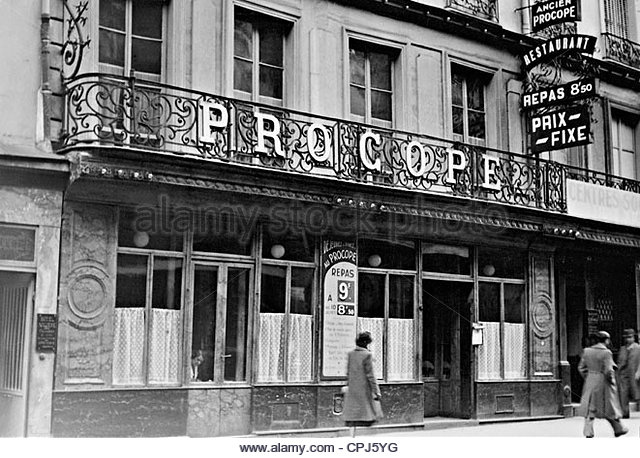 Münazara Toplulukları
1780’de Londra’da görülmeye başlayan münazara toplulukları aydınlanma döneminde kamusal alanın en iyi örneklerindendi.  Bu kulüpler: 50 ya da daha fazla kişinin 18.yy’ın başlarında dini ve devlete ait meseleleri tartışmak üzere toplandığı pub’lar; hukuk öğrencileri tarafından hitabet alıştırması yapmak için kurulmuş olan tartışma kulüpleri(Mooting clubs); aktörlerin tiyatrodaki rollerine hazırlanmalarına yardımcı olması için kurulan ezbere okuma kulüpleri(Spouting clubs) şeklinde ortaya çıkmışlardır.
Bu topluluklar çok çeşitli konuları tartışıyordu. Tartışma konularından bazıları kadınlar, iltifat, evlilik ve kamusal alanda kadının rolü idi. Topluluklar oy kullanma hakkı gibi politik meseleleri de tartışıyordu. 
Tarihsel açıdan bakıldığında bu münazara topluluklarının en önemli özelliği halka açık olmalarıydı, kadınlar dinleyici veya katılımcı olabiliyordu. Giriş ücretini ödeyebilen tüm sınıflara açıktı.  İçeride dinleyiciler eşitlikçi bir tarzda toplumsallaşabiliyordu ki bu, aydınlanma fikirlerinin yayılmasına yardımcı oldu.
Salonlar
Edebiyat çevresinde kibar sohbetin ve mektup yazmanın toplumsal kurumu salondu. Kadınlar Fransız salonlarında önemli rol oynadılar.                       -salonnières-.  Bunlar dikkatlice seçilmiş insanlardan oluşan gruplardı; bunlar ortak bir konuyu yetenekli birinin yönetiminde tartışmak üzere salonlarda biraraya geliyorlardı.
Salonların üyeleri en yüksek ideal olan gerçek ve güzelliği arıyor, birliği beslediğine inandıkları mükemmelliğe, ahenk ve orana vurgu yapıyorlardı.
18.yy ortalarında edebiyatçıların Fransız toplumunun elitleriyle kaynaşması yeni bir eğilime yol verdi. Örneğin: Voltaire, “Dictionnaire philosophique” de zevk (taste) tanımı yaparken, "zevk felsefe gibidir, çok az sayıda ayrıcalıklı ruha aittir ... orta sınıf ailelerinde bilinmez, onlarda kişi sürekli servete göz kulak olmakla meşguldür” diyordu

Tarihçi Darnton’a göre "edebiyatçıların ve elitlerin kaynaşması" muhalif bir edebiyat alanını yarattı: Grub Street
Çok sayıda şair ve yazar
edebiyatçılar çevresine
ait olmanın getirdiği 
şan ve şöhrete 
sahip olma hevesiyle 
Yazar olmak için Paris’e 
geldiler. Edebiyat pazarı 
çok sayıda yazarı 
destekleyecek durumda 
değildi
Edebiyatçılar cumhuriyetinin idealleri bazı 
Aydınlanma idealleriyle aynıydı. Bilgi ile yönetilen siyasi sınırların ötesinde davranabilen, eşitlikçi bir bölge ve devlete rakip bir güç olmak. Din veya yasalarla ilgili soruları irdeleyen, özgür kamuoyunu destekleyen bir forumdu
Müzisyenlerin giderek daha çok halk desteği bulması, halk konserlerini popüler hale getirdi ve icra edenler ile kompozitörlerin gelirlerini artırdı; böylelikle konserler daha geniş kitlelere ulaşmaya başladı
Ekonomi ve orta sınıf büyüdükçe amatör müzisyenlerin sayısı da arttı. Bunun bir göstergesi kadınların katılımıydı.  Bu hareket kadınların toplumsal düzeyde müzikle daha çok ilgilenmesini olanaklı kıldı
Bilgiyi kaydetme ve sistematize etme arzusunun müzik yayınlarında önemli bir etkisi oldu
Müzik yayıncıları, amatör müzisyenlerin ihtiyacını karşılamaya/onlara hitap eden yayınlar basmaya başladılar. (müziği onların çalabileceği ve anlayabileceği hale getiren).
Güzel sanatlar çalışmalarının artması ve yanı sıra amatör dostu yayınlanan çalışmalara ulaşım daha çok insanın müziği okuma ve tartışmasına yol açtı. Hem amatörler hem de bilenler için müzik dergileri(magazines), değerlendirmeleri eleştirel çalışmalar ortaya çıkmaya başladı

Aydınlanma düşünürleri büyük şehirlerde fikirlerinin kadın-erkek eğitimli insanlar arasında yayılması için büyük enerji harcadılar
Aydınlanma üzerine yapılan çalışmaların çoğu entelektüellerin eğitimin ne hakkında olması gerektiğinden çok eğitimin nasıl olması gerektiğine vurgu yapmasıydı. İngiltere’nin John Locke’u ve İsviçre’nin Jean Jacques Rousseau’su gibi önde gelen eğitim teorisyenleri genç beyinlerin erken yaşlarda biçimlendirilmesinin önemine vurgu yapıyordu
Her tür materyalin okunmasında artış sağlama, “toplumsal aydınlanma”nın önemli özelliklerinden biriydi. Sanayi devrimindeki gelişmeler kitapların, broşürlerin, gazete ve dergilerin fikir ve tutumların iletilme ortamları olarak yayılmasını teşvik ederek bu tüketim mallarının daha büyük miktarlarda ucuz fiyatlarla üretimini olanaklı kıldı
Ticaretteki gelişmeler de benzer biçimde nüfus ve kentleşme artışının yanı sıra enformasyona olan talebi artırdı
Okuma materyaline olan talep ticaret yoluyla üst ve orta sınıfın dışına genişledi: Bibliothèque Bleue 
Bibliothèque Bleue pratik bilgiler içeren metinlerden(tarifler, almanaklar ve nasıl yapılır-kitapları) dini metinlere(azizlerin yaşamöyküleri, dua kitapları ve diğer dini eğitici kitaplar) ve eğlence kitaplarına (roman, kahramanlık öyküleri, şarkı kitapları, taşlama) metinlerine kadar, 17.yy’dan 19.yy’ın ortalarına kadar Fransa’daki popüler kültüre hitap eden yayınlar sağlamıştır.  https://artfl-project.uchicago.edu/bibliotheque-bleue
Okuma 18.yy’da ciddi değişikliklere uğramış bir okuma devrimi olmuştur.  
1750’ye kadar okuma, yoğun biçimde yapılıyordu: insanların eğilimi, az sayıda kitaba sahip olmak ve onları genelde küçük bir dinleyici kitlesine tekrar tekrar okumak yönündeydi. 
1750’den sonra, insanlar geniş çaplı okumaya yöneldi, olabildiğince çok kitap bulmak, daha çok kitabı yalnız okumak.  
17. ve 18.yy’larda bütün Avrupa’da özel ya da devlet tarafından işletilen çok sayıda kütüphane vardı.
Sınıfları yukarı taşımak için çeşitli kurumlar, okuyucuların bir şey satınalma zorunluluğu olmadan okuma materyaline ulaşmasını olanaklı kıldı. Materyalini dışarıya küçük bir ücret karşılığı ödünç veren kütüphaneler görülmeye başladı. Kahvehaneler kitap, dergi ve bazen popüler romanları müşterilerine sundu
Bu dönemde yayınlanan bilim ve edebiyat dergilerinin çoğu(daha çok kitap değerlendirmelerinden oluşanlar)  aydınlanmanın entelektüel yayınıydı
Bu dergiler, yeniliklere olan ilginin kültürlü yetkelerden halka yayılmasını sağlamıştır